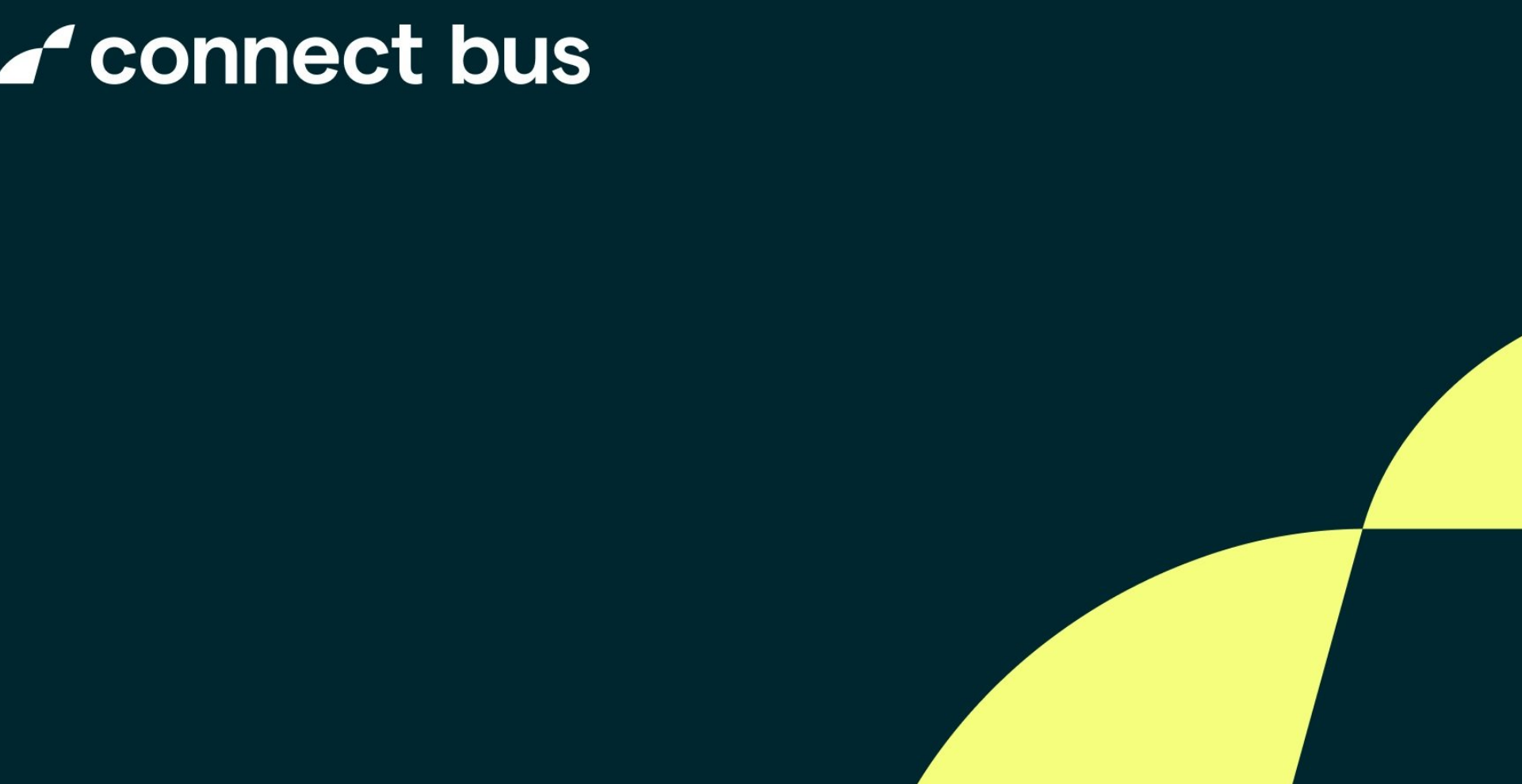 DRØBAK – FROGN KOMMUNE
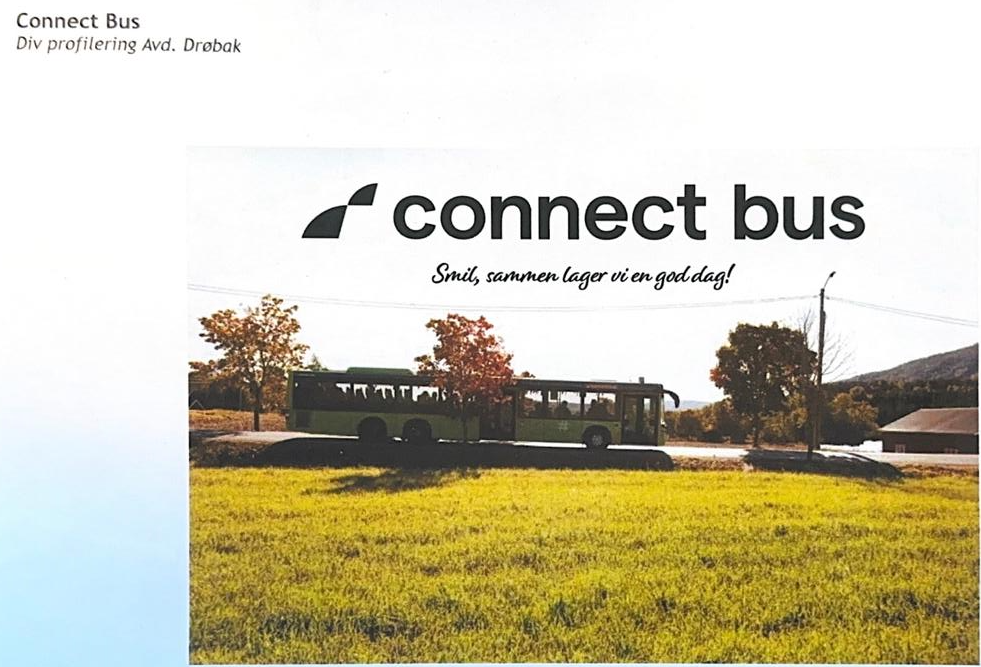 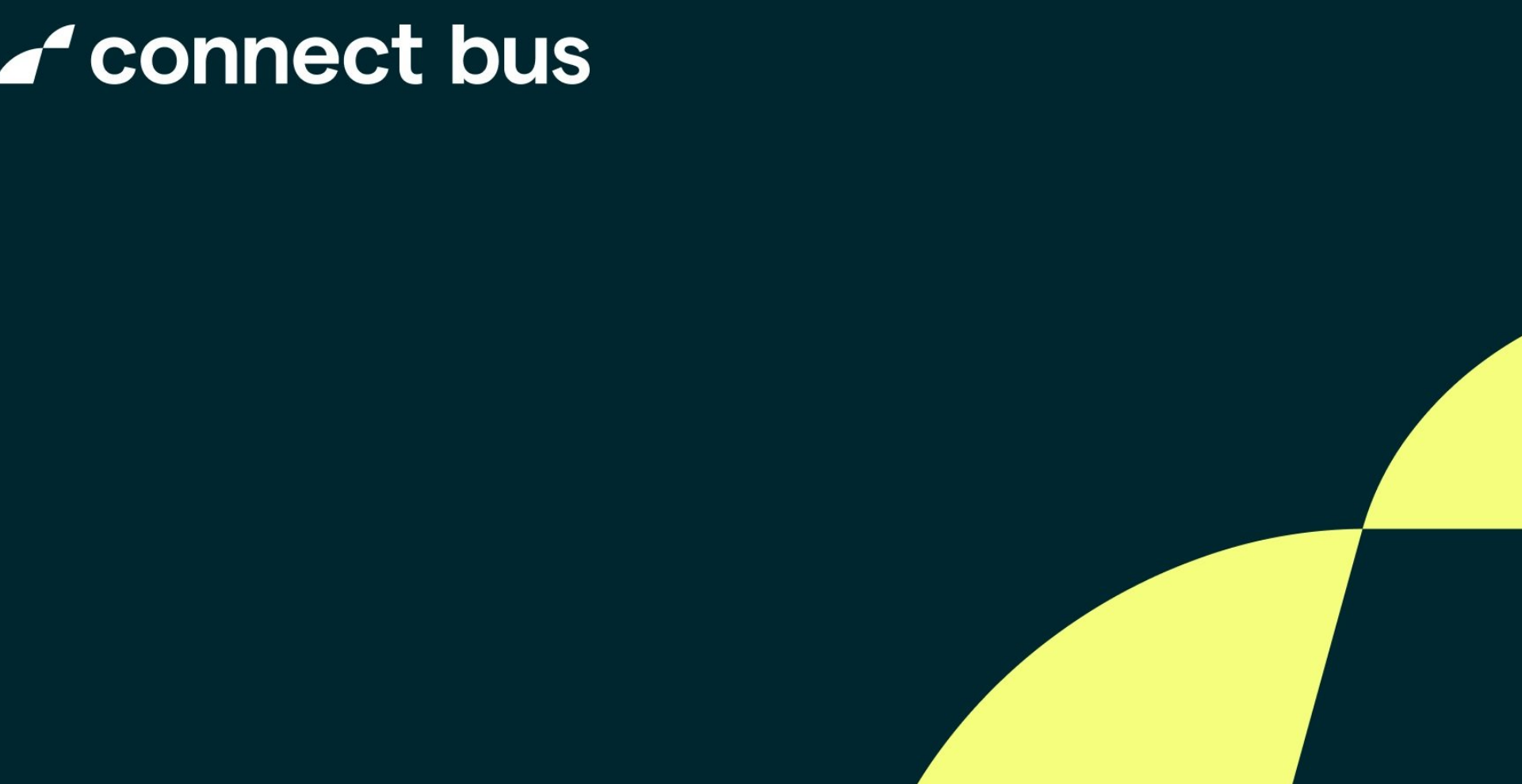 FAKTA OM DRØBAK
BUSSER:
23 SCANIA 2015 12 M HØYGULV
7 SCANIA 2015: 13 M (5) SCANIA 12 (2) M LAVENTRE
11 SCANIA 2019 13,2 M INTERLINK
3 VOLVO 2010 13 M LAVENTRE ( Res.)

ANSATTE:

CA 100 ANSATTE INKL. ADMINISTRASJON
GODT ARBEIDSMILJØ
OVER 30 FORSKJELLIGE NASJONALITETER
VI KJØRER 7,5 GANGER RUNDT JORDEN HVER MÅNED
VI BETJENER 5000 PASSASJERER HVER DAG (Opp til 
	90 % Av pass tall før Covid 19)
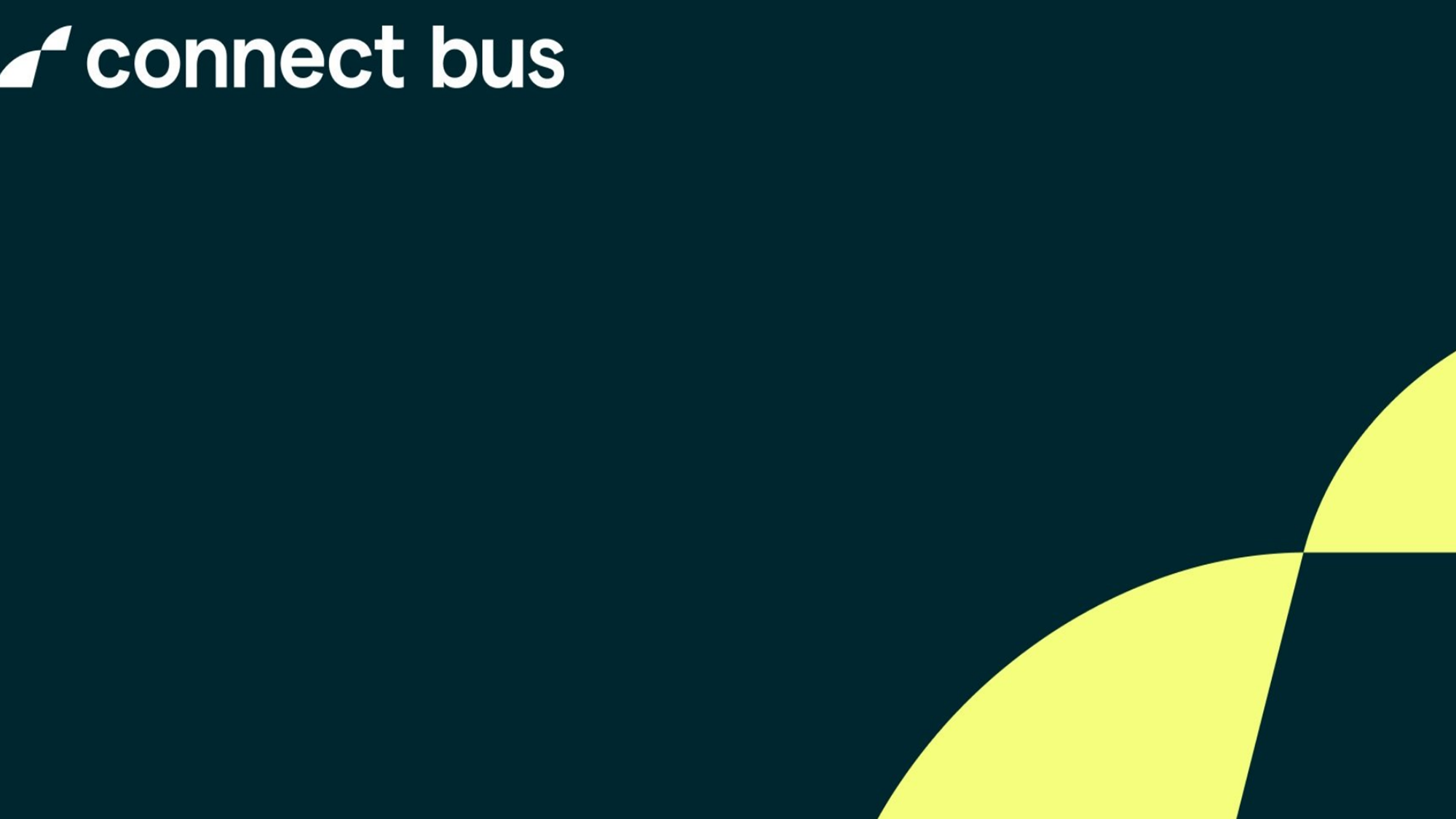 Fakta om DRØBAK
Linjer:
500 – DRØBAK-OSLO(IKKE VIA SKORKEBERG OG VINTERBRO)
505 – DRØBAK(SEI)-OSLO VIA SKORKEBERG OG VINTERBRO

Utfordringer med fra kjøring og antall passasjerer ved Tusenfryd og innfartsparkering.
4
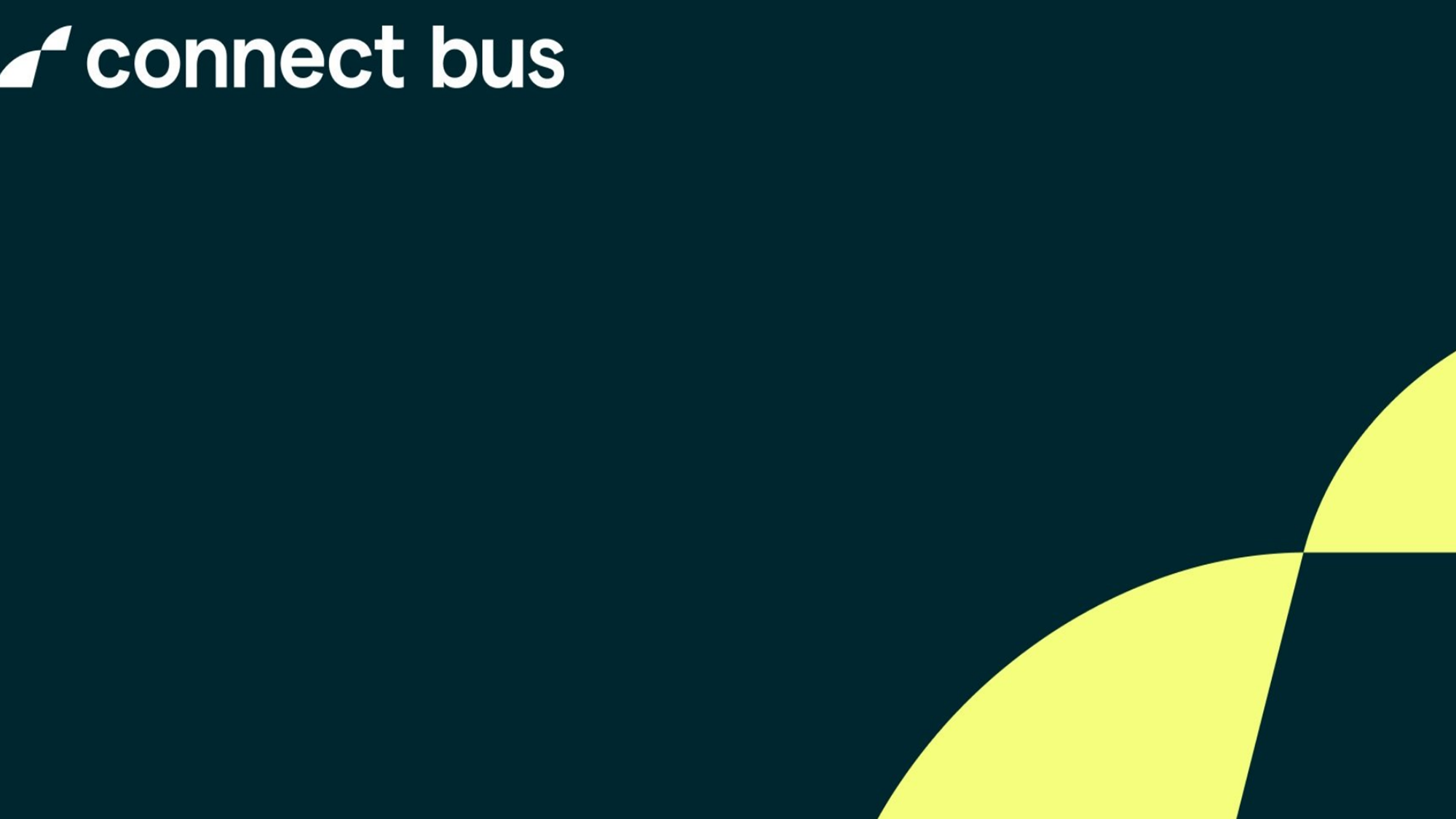 Fakta om DRØBAK
Linjer:
500N – DRØBAK-OSLO
505E – DRØBAK-OSLO EKPRESS
506 – DRØBAK(TANTETUR)
1533 – SKOLERUTE
1436 – SKOLERUTE
1599 - BADEKJØRING
Store trafikale problemer ved stenging av Oslofjord tunnelen(4-6 ganger i uka)
Trangt i Drøbak sentrum (passer kun for solo busser)
5
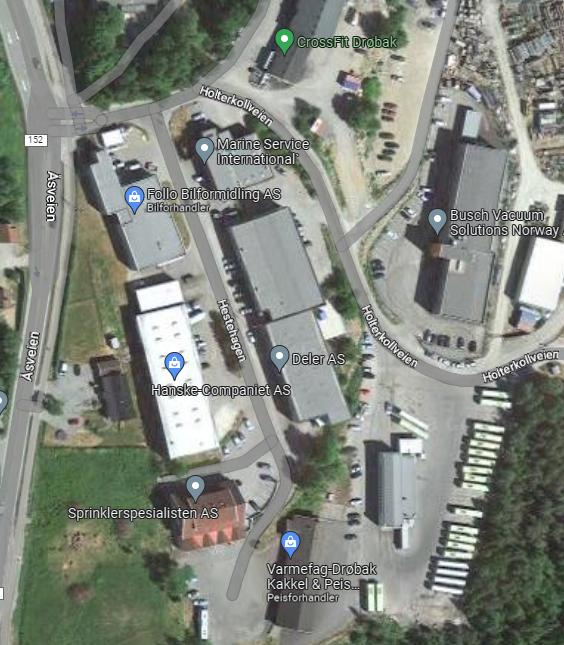 Nytt anlegg bygges til anbuds oppstart i 2025. Det nye anlegget bygges på nabotomten ca. 100 fra eksisterende anlegg.
SERVICE
PARKERING
ADM
SJÅFØRROM
VASK
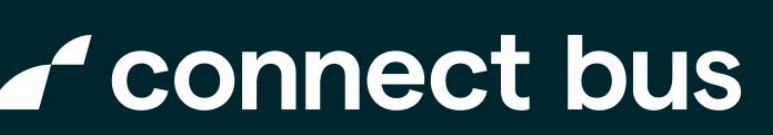 6
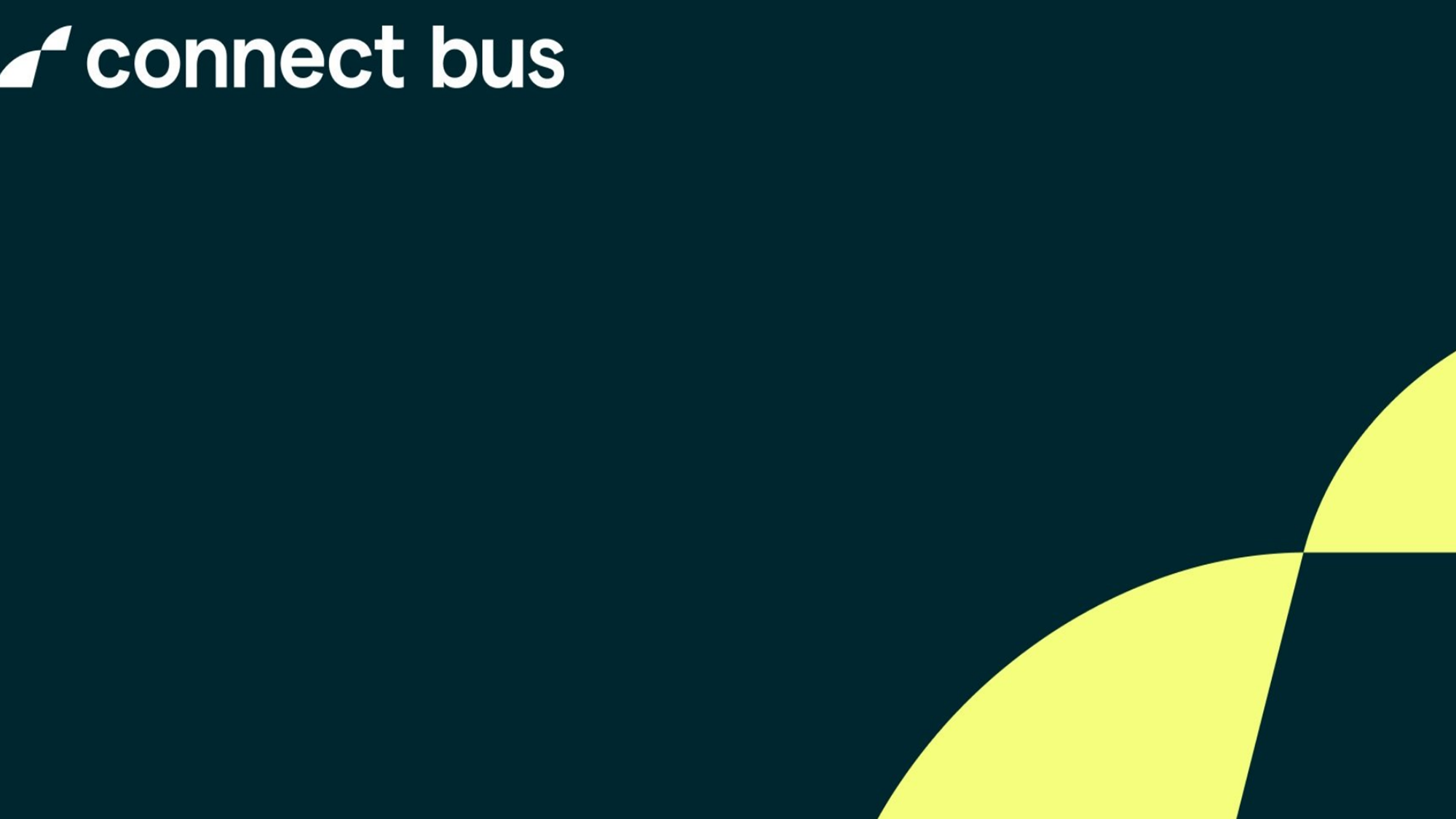 UTFORDRINGER:
Rekruttering. (vurderer utlandet)
Ferie avvikling pga Tusenfryd. 
Verksted ( mangler et eget fullverdig verksted på anlegget )
Språk ( nye sjåfører )
Mange eldre sjåfører
Høyt sykefravær (etter Covid-19)
7
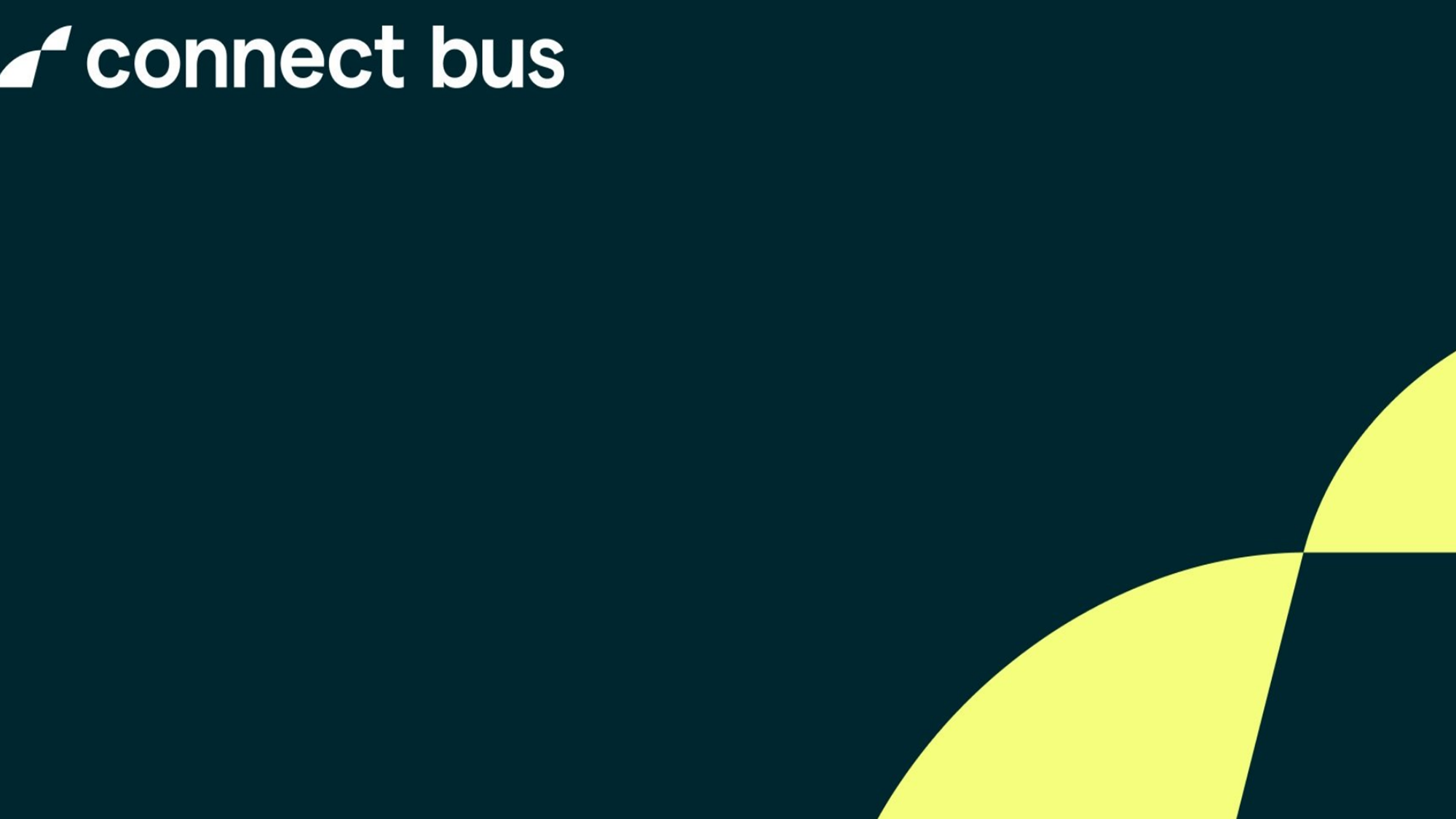 POSITIVT:
Samarbeid med Ruter
Ruteplanlegger
Fremkommelighetsmøter
IOSS
Samarbeid med Nobina: 
F.eks: delt toalett løsning Seiersten
Godt samarbeid ved behov
8
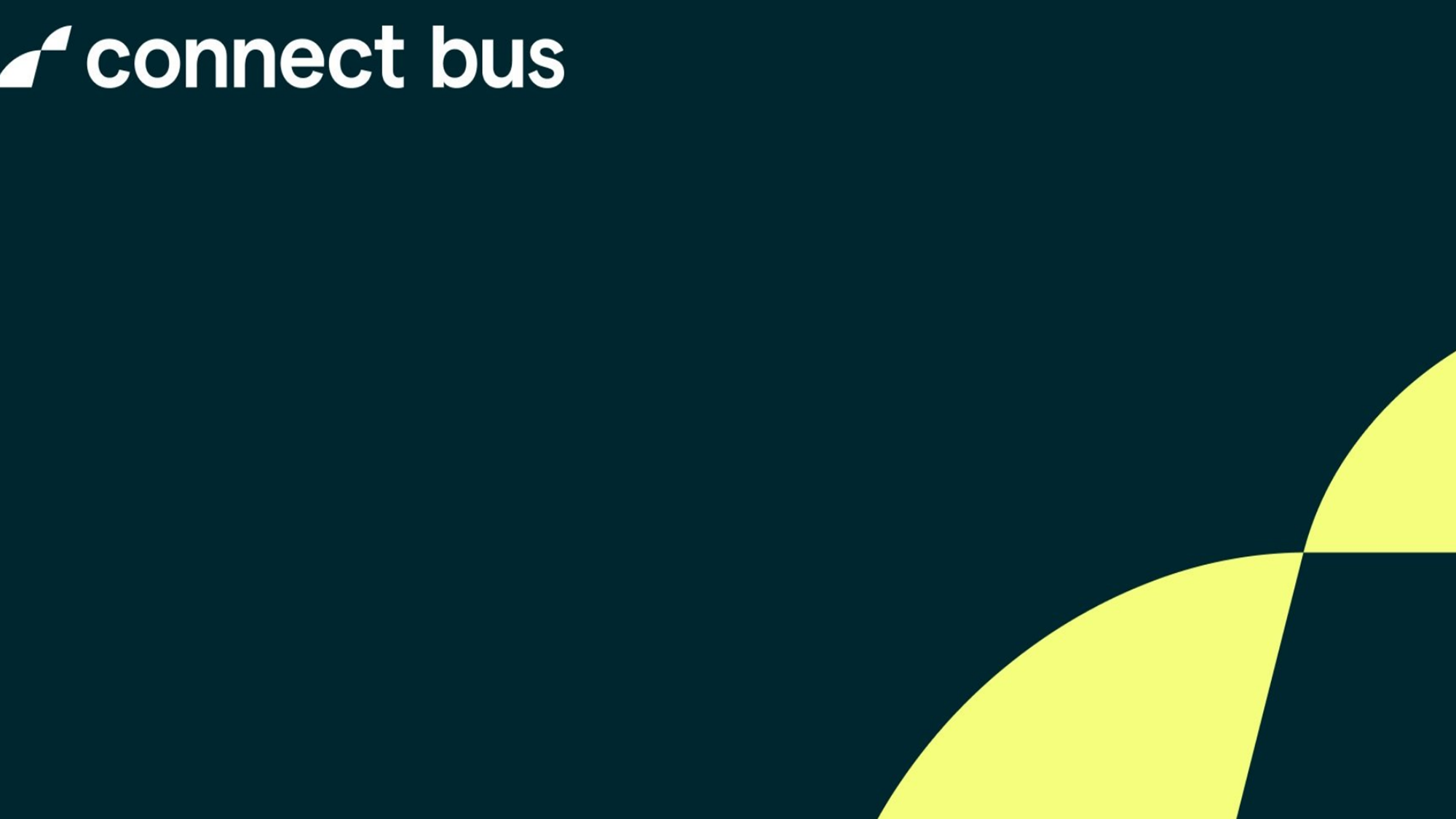 PAUSEFASILITETER:
DRØBAK BRYGGE (privat leie)
DRØBAKSGARASJEN
OSLO BUSSTERMINAL (Ruter)
9
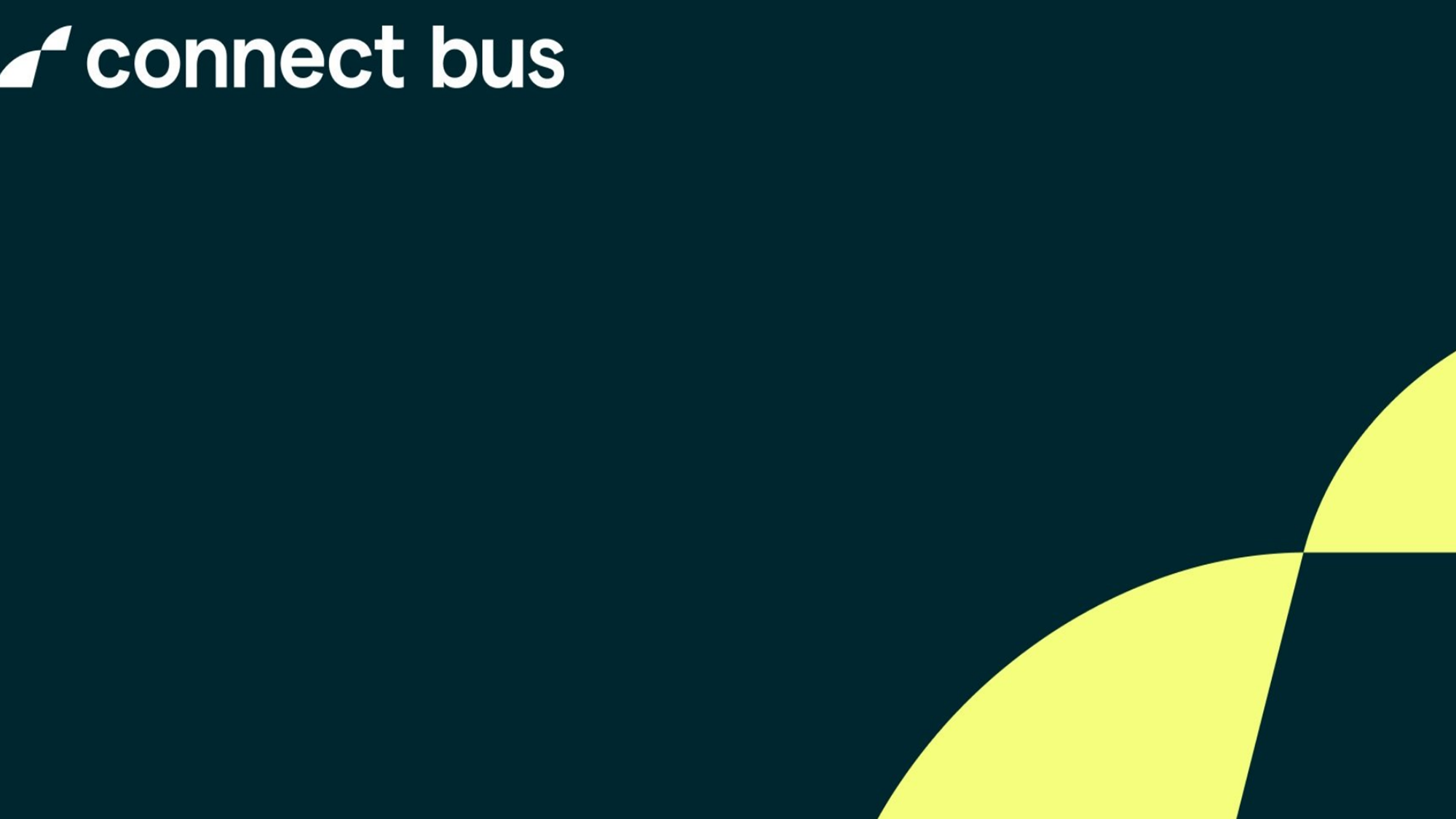 TAKK FOR OPPMIRKSOMHETEN!